One-Stop Delivery System Overview
February 15, 2017
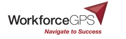 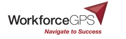 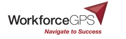 Robert Kight
Director
Division of WIOA Adult  Services and Workforce System
U.S. Dept. of Labor
Carol Dobak
Director
State Monitoring and Program Improvement Division
Rehabilitation Services Administration
U.S. Dept. of Education
Lisa Washington-Thomas 
Chief
Self-Sufficiency Branch, Office of Family Assistance 
U.S. Dept. of Health and Human Services
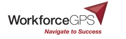 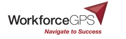 Lekesha Campbell
Management and Program Analyst 
 Office of Career, Technical, and Adult Education, 
U.S. Dept. of Education
Jeffrey Patton
Federal Project Officer, Region 4
U.S. Dept. of Labor

Charlotte Harris
Workforce Analyst, Office of Workforce Investment
U.S. Dept. of Labor
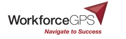 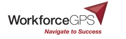 Winston Tompoe
Director, Office of State Systems
Region 3, U.S. Dept. of Labor
Ed West
Vocational Rehabilitation Program Specialist
Rehabilitation Services Administration
U.S. Dept. of Education
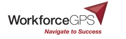 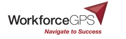 Provide high level overview of key components of Part 678 of the Joint regulations and guidance to include:
Characteristics of the American Job Center Network
Benefits of Participating in the American Job Center Network  
A review of upcoming, topic specific, one-stop technical assistance events
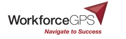 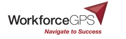 One-Stop Operating Guidance for the American Job Center Network released jointly in:

Training And Employment Guidance Letter No.    16-16  (ETA)
Technical Assistance Circular 17-2 (RSA)
Memorandum 17-4 (OCTAE)
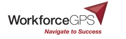 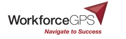 WIOA Vision
The workforce system will be characterized by three critical hallmarks of excellence: 
The needs of business and workers drive workforce solutions; 
One-Stop Centers (or American Job Centers) provide excellent customer service to jobseekers and employers and focus on continuous improvement; and 
The workforce system supports strong regional economies and plays an active role in community and workforce development. 
Across the system, continuous improvement is supported through evaluation, accountability, identification of best practices, and data driven decision making.
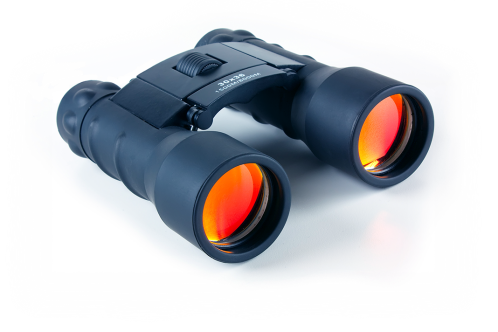 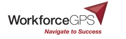 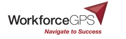 Poll Question
Have you read your agency’s operational guidance  (TEGL No. 16-16, Technical Assistance Circular 17-2, or Memorandum 17-4) ? 

Yes, I have read it and fully understand it’s objectives and directives.
Yes, I have it read but have questions.
No, I have not read it…yet.
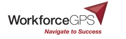 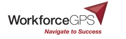 The American Job Center Network
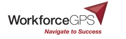 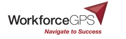 The American Job Center Network
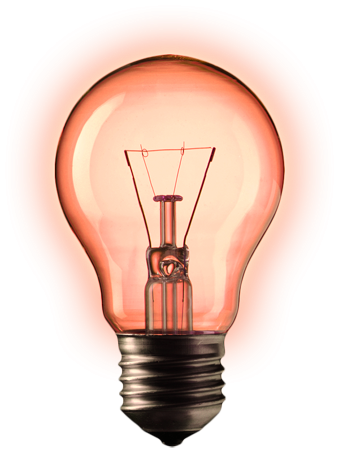 Purpose of the American Job Center Network guidance
Provides general guidance for the implementation of operational requirements. 
Provides the primary components for understanding and implementing an integrated American Job Center network.
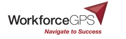 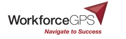 The American Job Center Network
Vision for the American Job Center Network

AJCs reflect a modern public workforce system 

AJCs provide a full range of services 
 
AJCs align workforce development, education, and economic development programs  

AJCs increase access to and opportunities for employment, education, training, and support services
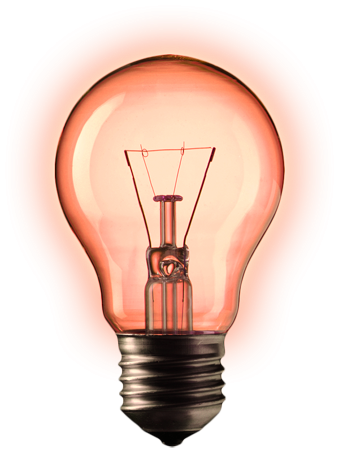 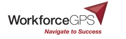 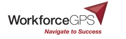 The American Job Center Network
Designation of the American Job Center Network

Establishes a framework for accentuating and implementing an integrated workforce delivery system. 

The AJC acronym is intentionally not used so that the system can get used to using the new common identifier – American Job Center.
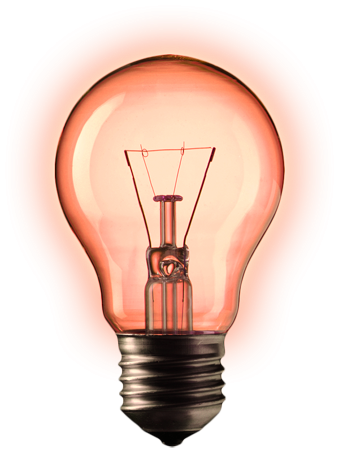 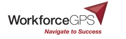 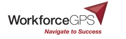 Characteristics of the American Job Center Network
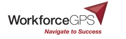 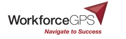 Characteristics of the American Job Center Network
PART 678
Description of the one-stop system under TITLE I of the Workforce Innovation and Opportunity Act
Subpart A
General Description of the One-Stop Delivery System
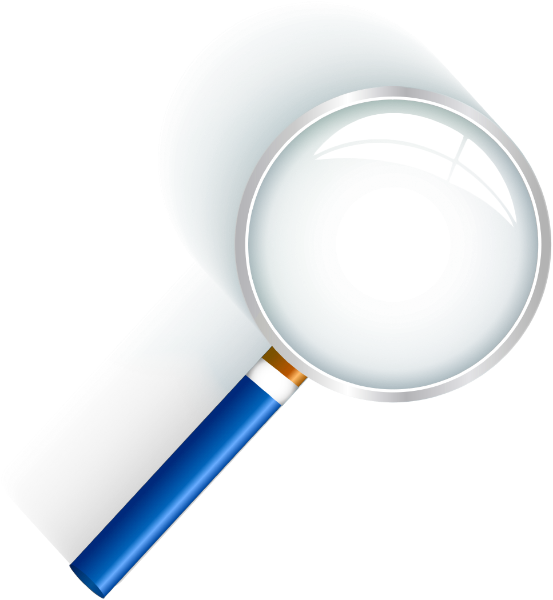 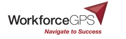 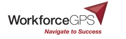 Characteristics of the American Job Center Network
Enable businesses and employers to easily identify and hire skilled workers and access other human resource assistance including:
education and training for their current workforce 
pre-screening applicants 
writing job descriptions
recruitment of qualified applicants
other services needed by employers
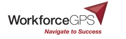 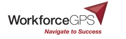 Characteristics of the American Job Center Network
Provide access and opportunities to job seekers, to prepare for, obtain, retain, and advance in high-quality jobs and high-demand careers. Including individuals with barriers to employment, such as: 	
individuals with disabilities,
individuals who are English language learners, 
individuals who have low levels of literacy.
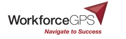 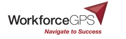 Characteristics of the American Job Center Network
Provide job seekers 
with the skills and credentials necessary to secure and advance in employment with wages that sustain themselves and their families.
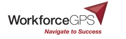 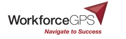 Characteristics of the American Job Center Network
Participate 
in common performance reporting that support continuous improvement of American Job Centers by identifying which strategies work better for different populations.
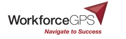 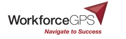 Characteristics of the American Job Center Network
Ensure 
that high-quality integrated data informs decisions made by the Local Workforce Development Board, policy makers, employers, and job seekers.
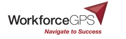 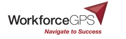 Benefits of Participating in an Integrated American Job Center Network
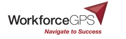 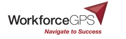 Benefits of Participating in an Integrated American Job Center Network
Part 678 Subpart B
One-Stop Partners and the Responsibilities of Partners 
Expanded workforce services for individuals at all levels of skill and experience. 
Access to multiple employment and training resources.
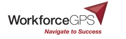 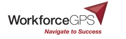 Benefits of Participating in an Integrated American Job Center Network
Integrated and expert intake process for all customers entering the American Job Centers
Integrated and aligned business services strategy among American Job Center partners.
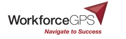 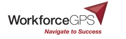 Benefits of Participating in an Integrated American Job Center Network
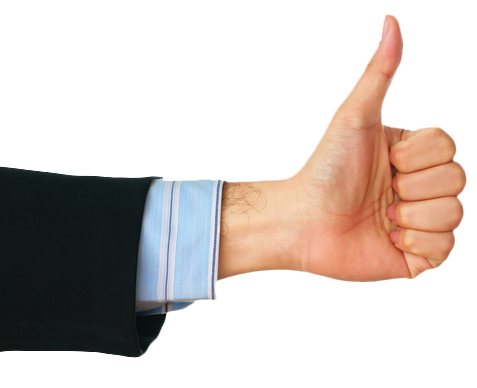 Ensures relevance to labor market conditions. 
Expanded community and industry outreach.
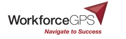 Benefits of Participating in an Integrated American Job Center Network
Strengthened partnerships.
Encouraging efficient use of accessible information technology
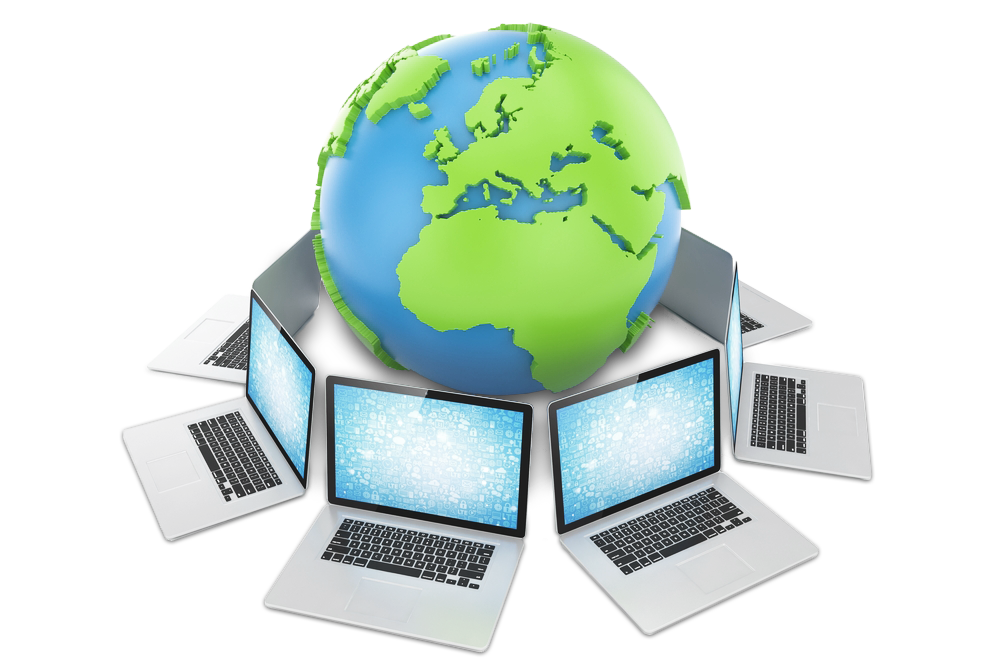 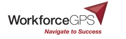 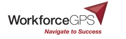 Management of the American Job Center Network
Facilitates integrated partnerships 
that seamlessly incorporate services for the common customers served by multiple program partners of the American Job Center.
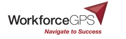 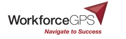 Management of the American Job Center Network
Develops and implements operational policies that reflect an integrated system of:
Performance
Communication
Case management
Uses technology to achieve integration and expanded service offerings.
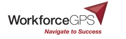 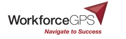 Management of the American Job Center Network
Organizes and integrates
American Job Center services by function (rather than by program), when permitted by a program’s authorizing statute and, as appropriate, through:
Coordinating staff communication
Capacity building
Training efforts
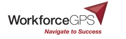 Management of the American Job Center Network
A well-integrated American Job Center also ensures that Center staff are:
Trained
Equipped
Operating in a continuous learning environment with the skills and knowledge needed to provide superior service
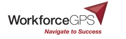 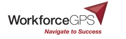 Management of the American Job Center Network
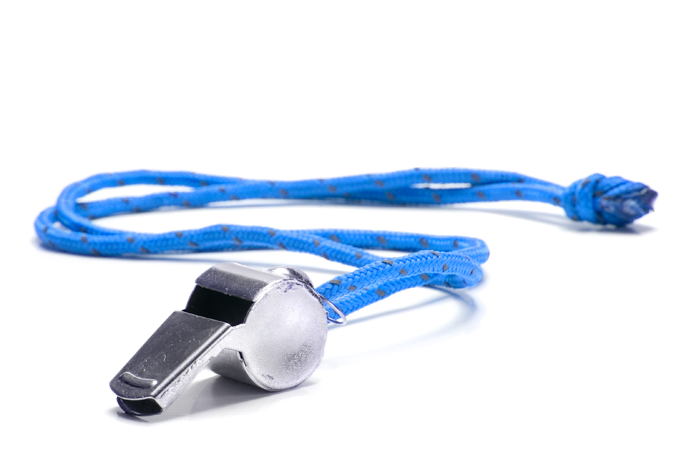 Center staff are routinely trained 
so they are keenly aware of how their particular work function supports and contributes to the overall vision of the Local WDB, as well as within the American Job Center network.
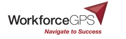 Poll Question
What topics do you feel you need the most technical assistance to understand? (You can check multiple responses)

Partner Roles and Responsibilities
Developing a MOU
Integrating Service Delivery
One-stop Operator Competition
Infrastructure Funding Agreements
Universal Design
Other
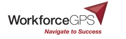 Upcoming One-Stop Technical Assistance Events
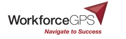 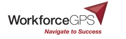 Upcoming One-StopTechnical Assistance Webinars
To register for these events, go to https://ion.workforcegps.org/events
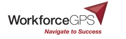 Upcoming One-StopTechnical Assistance Webinars
To register for these events, go to https://ion.workforcegps.org/events
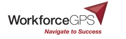 Upcoming One-StopTechnical Assistance Webinars
To register for these events, go to https://ion.workforcegps.org/events
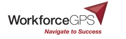 Upcoming One-StopTechnical Assistance Webinars
To register for these events, go to https://ion.workforcegps.org/events
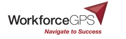 Poll Question
In the open chat box, type any questions or concerns you would like to share.
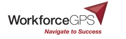 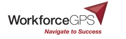 ION Website – New Focus Areas Tab
The new Focus Areas navigation tab on the ION homepage offers a host of resources on 11 key elements of WIOA.  This information was formerly housed on the WIOA Implementation Training page.
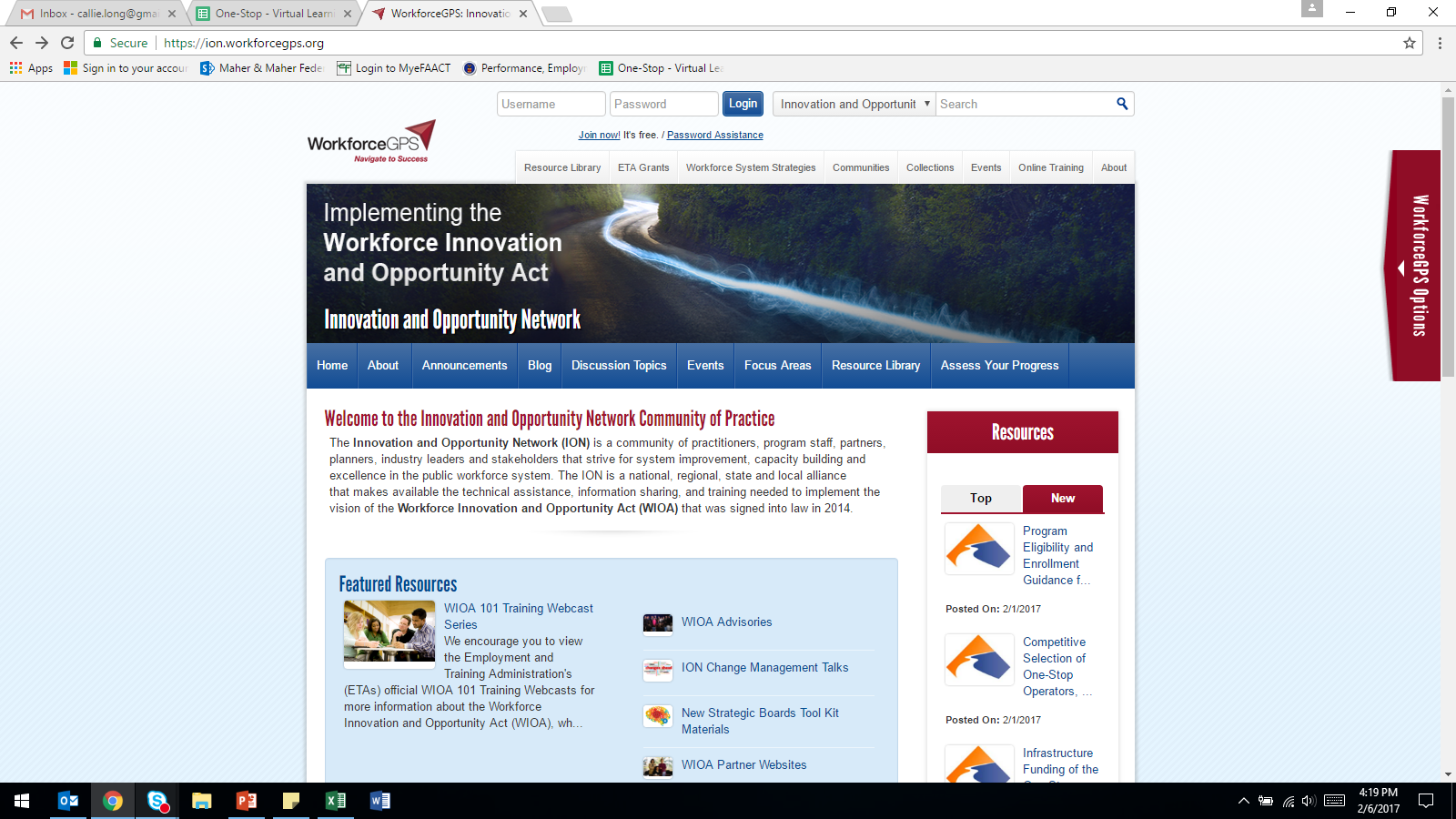 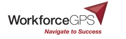 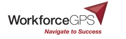 ION Website – New Focus Areas Tab
The new Focus Areas navigation tab on the ION homepage offers a host of resources on 11 key elements of WIOA.  This information was formerly housed on the WIOA Implementation Training page.
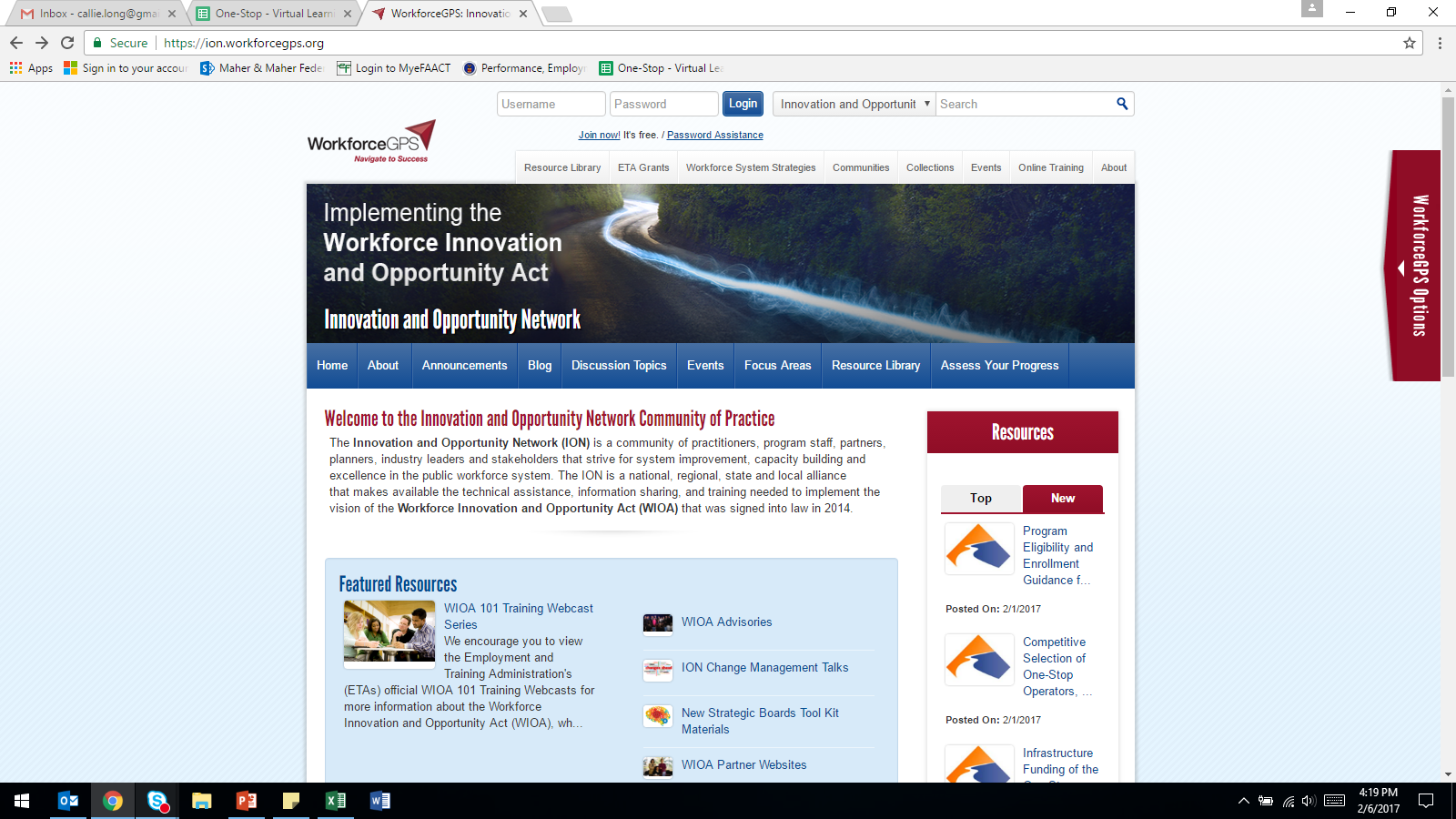 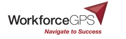